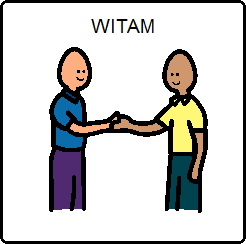 WITAM
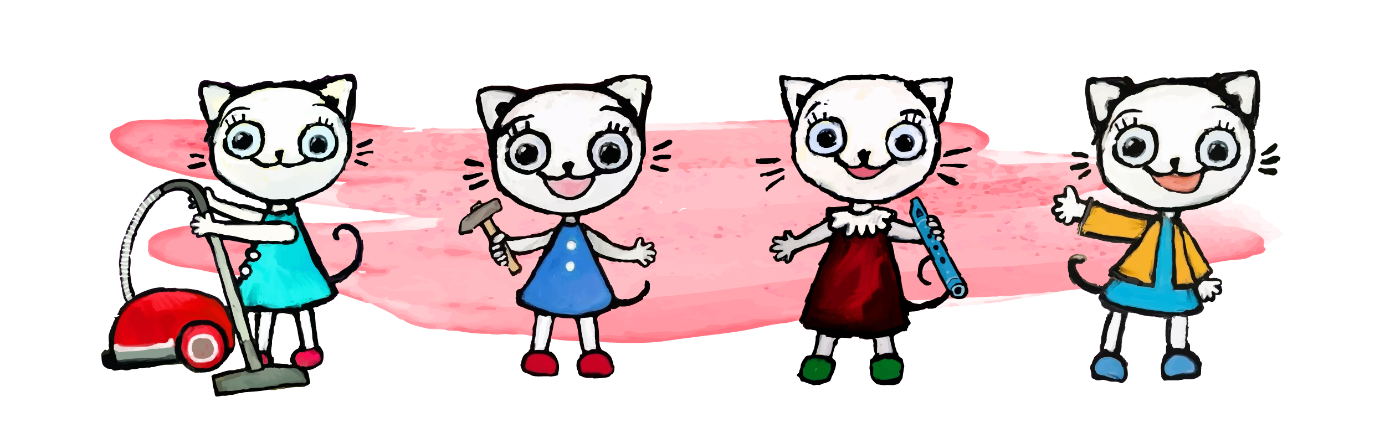 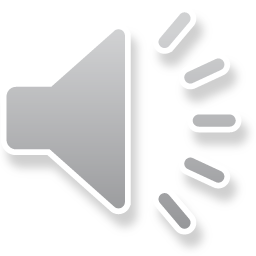 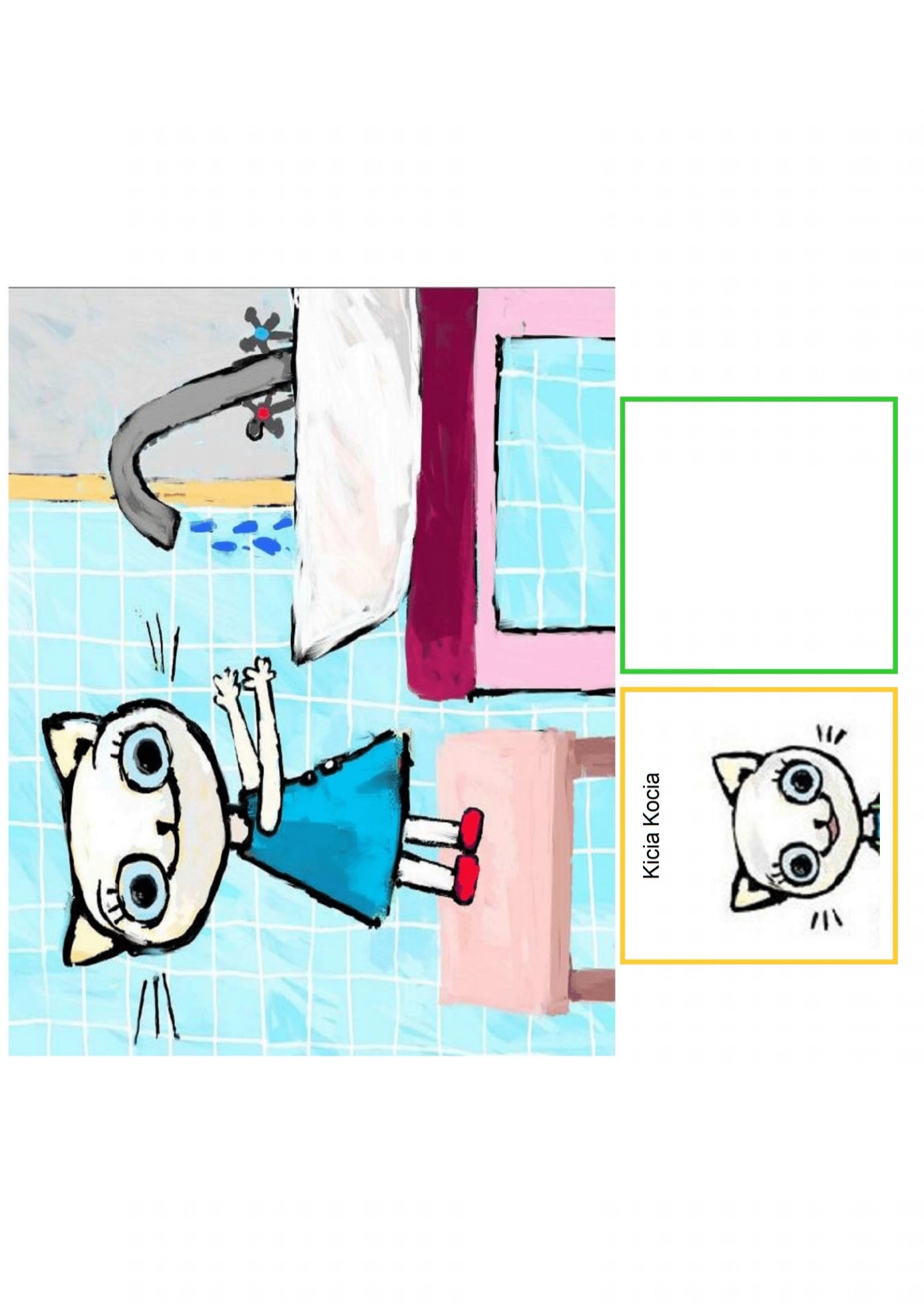 KIEDY 
MYJEMY RĘCE ?
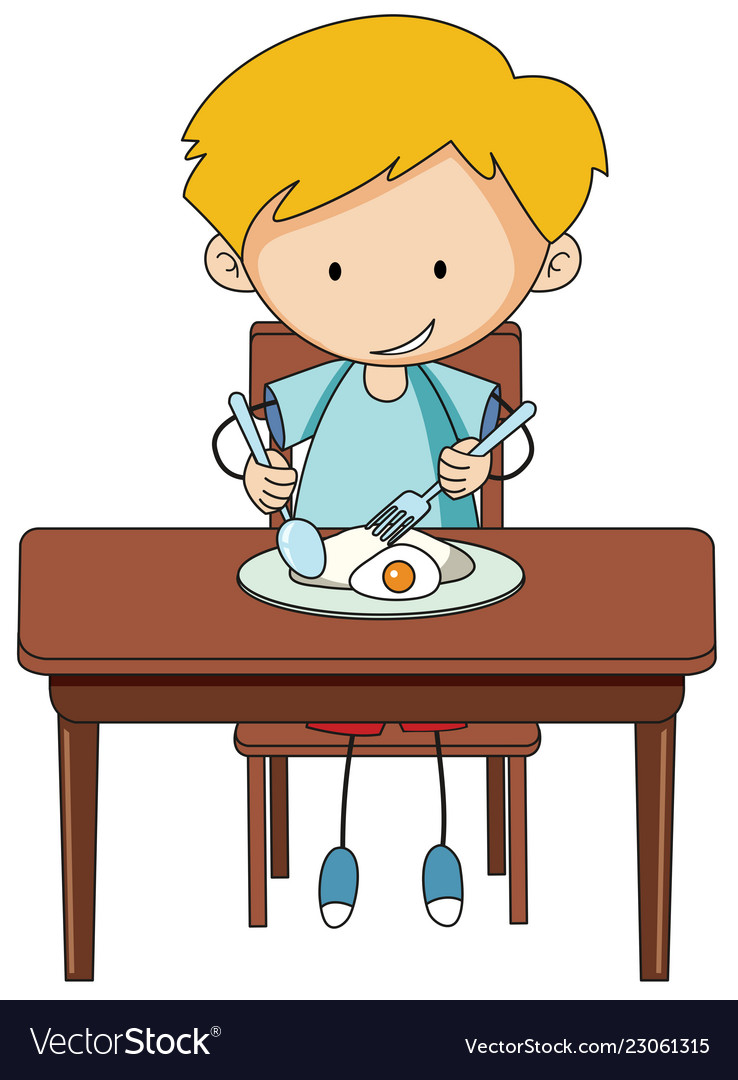 PRZED POSIŁKIEM
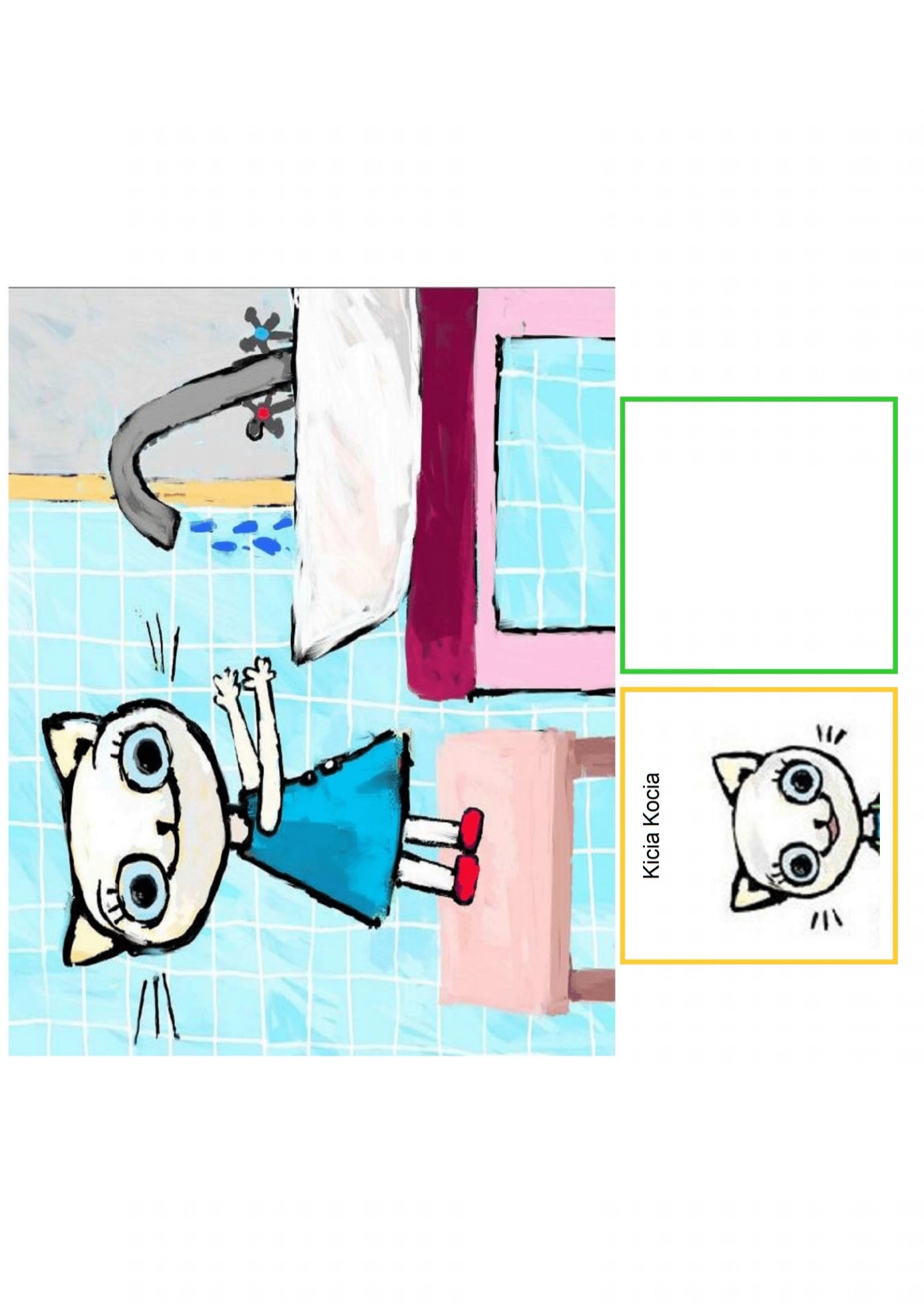 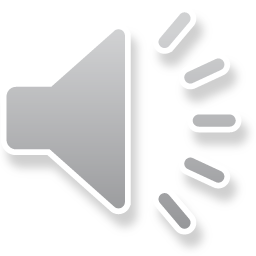 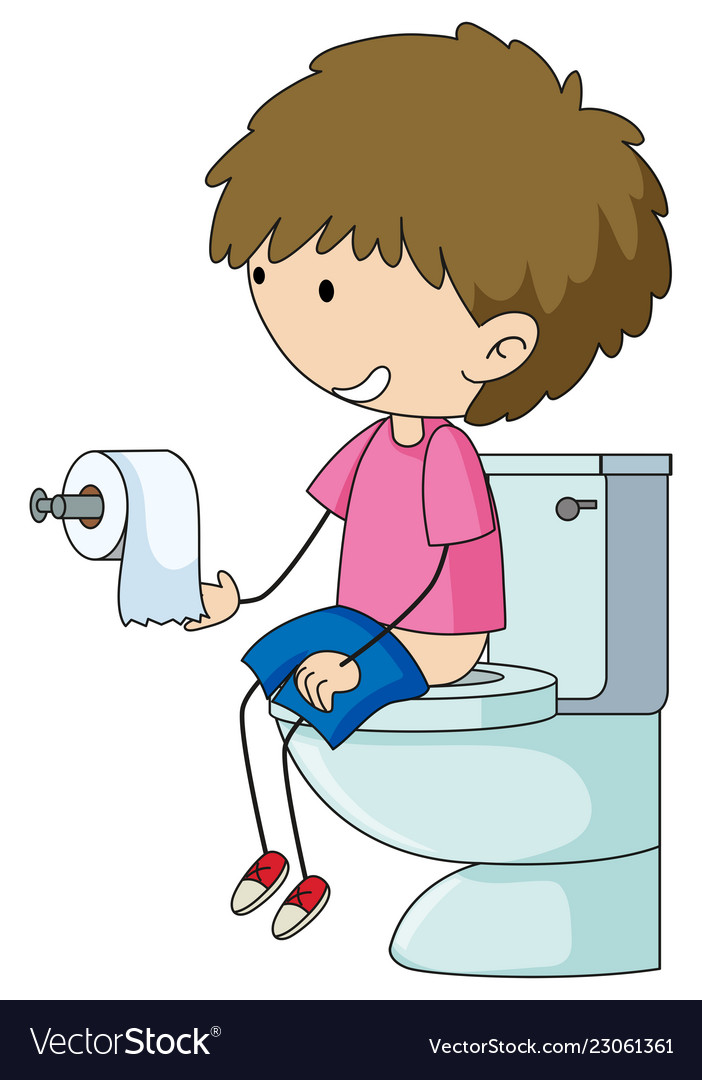 PO WYJŚCIU 
Z TOALETY
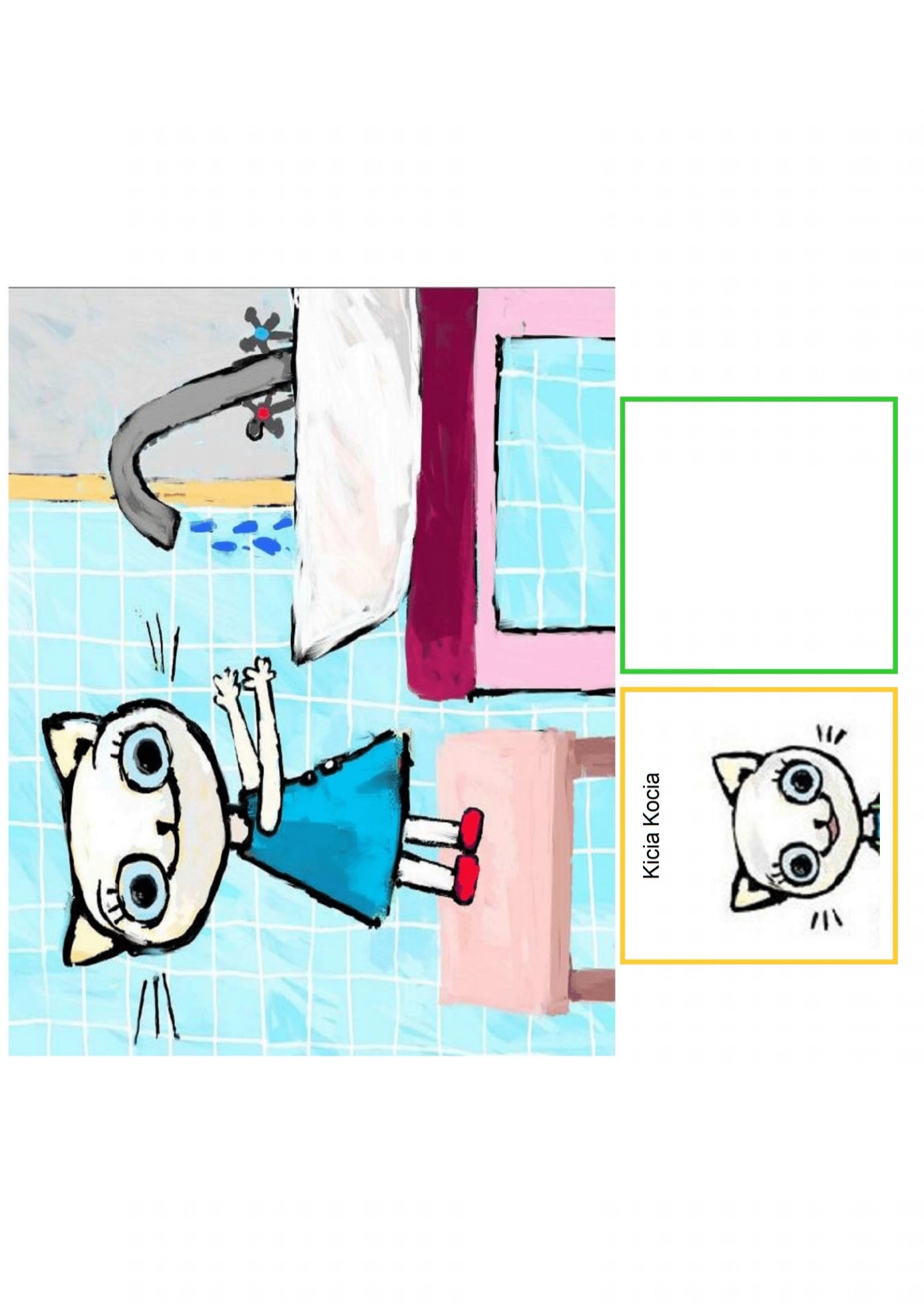 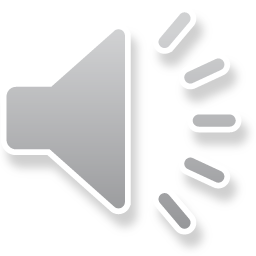 PO ZABAWIE
ZE ZWIERZĘTAMI
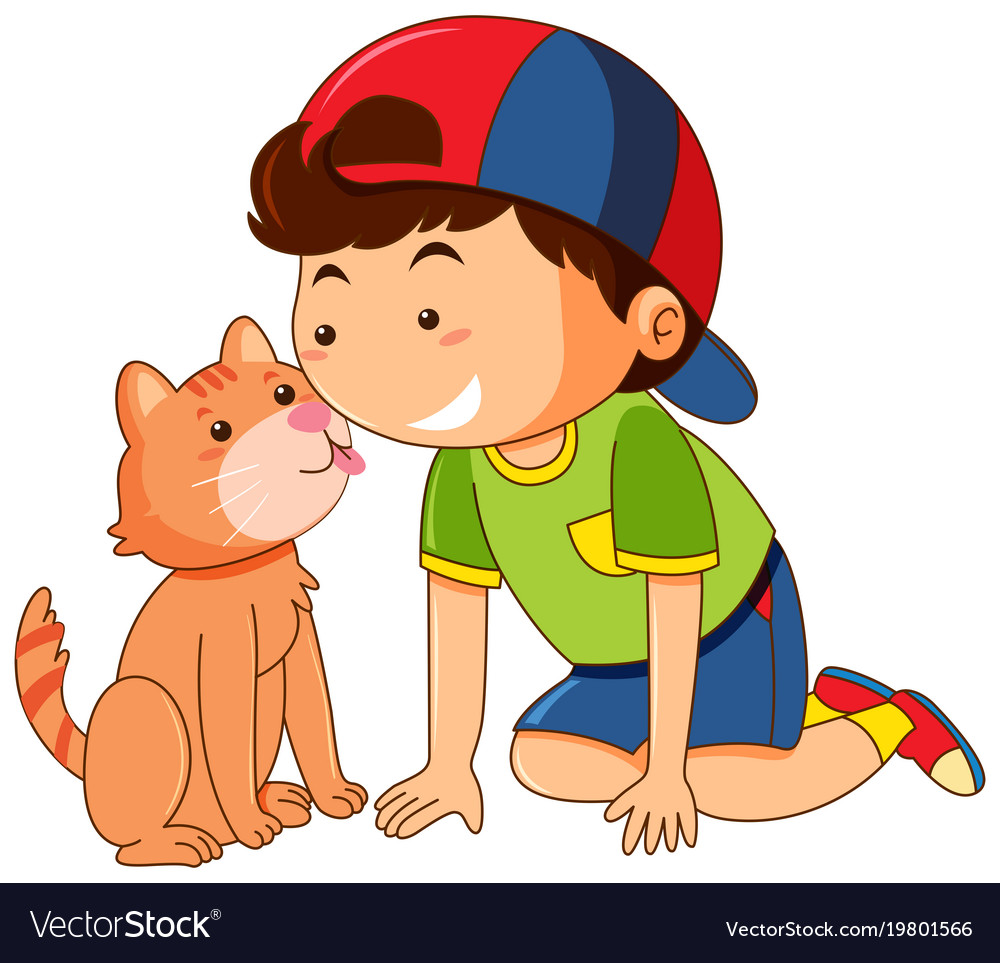 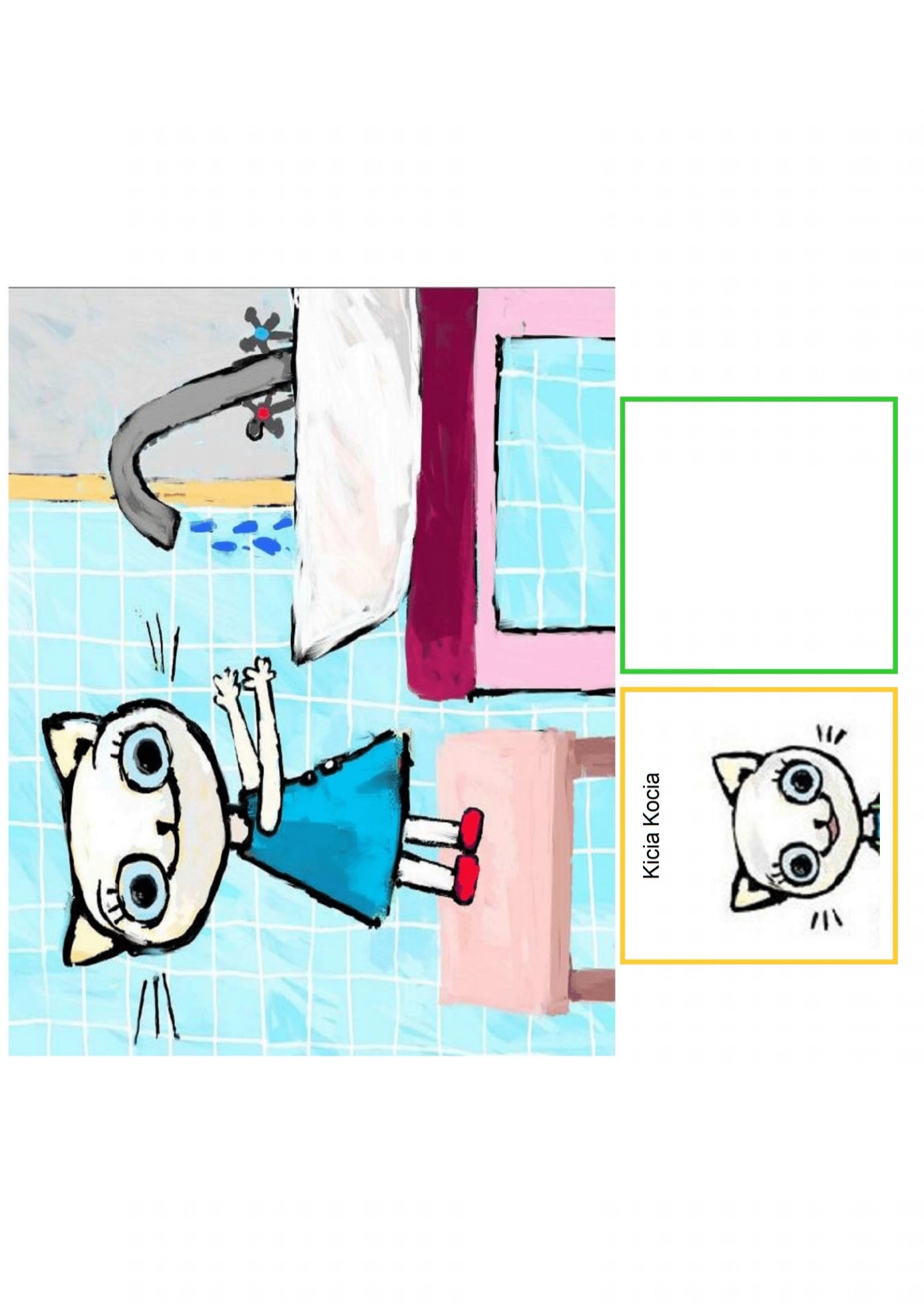 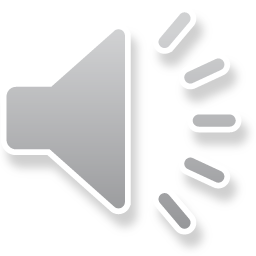 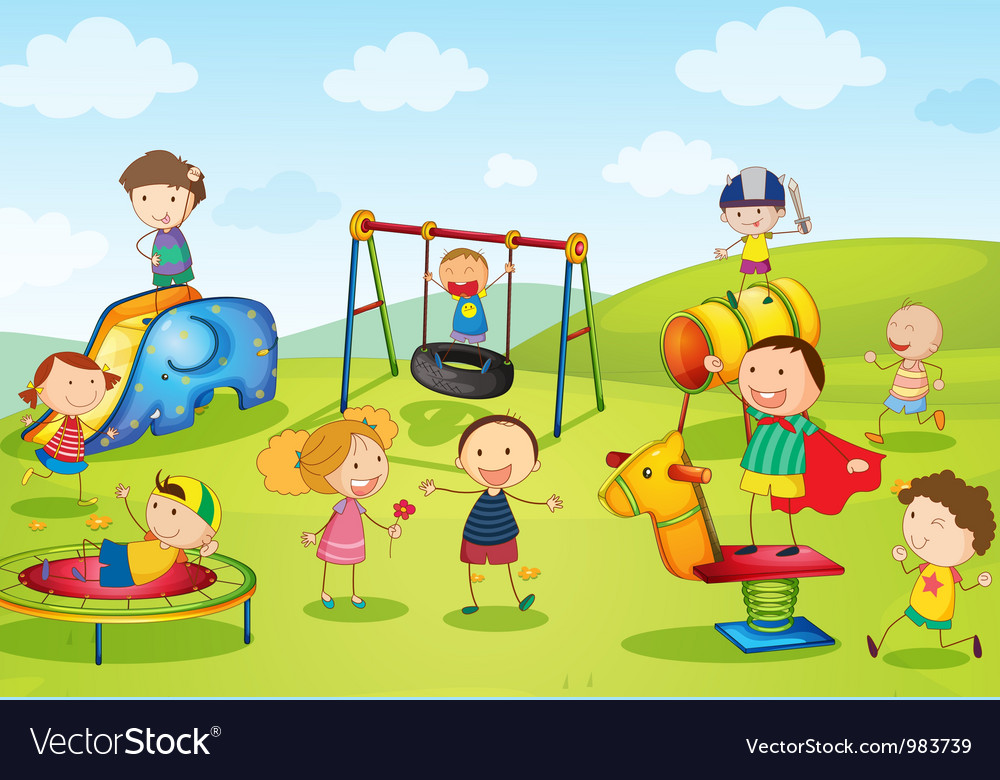 PO ZABAWIE 
NA PLACU ZABAW
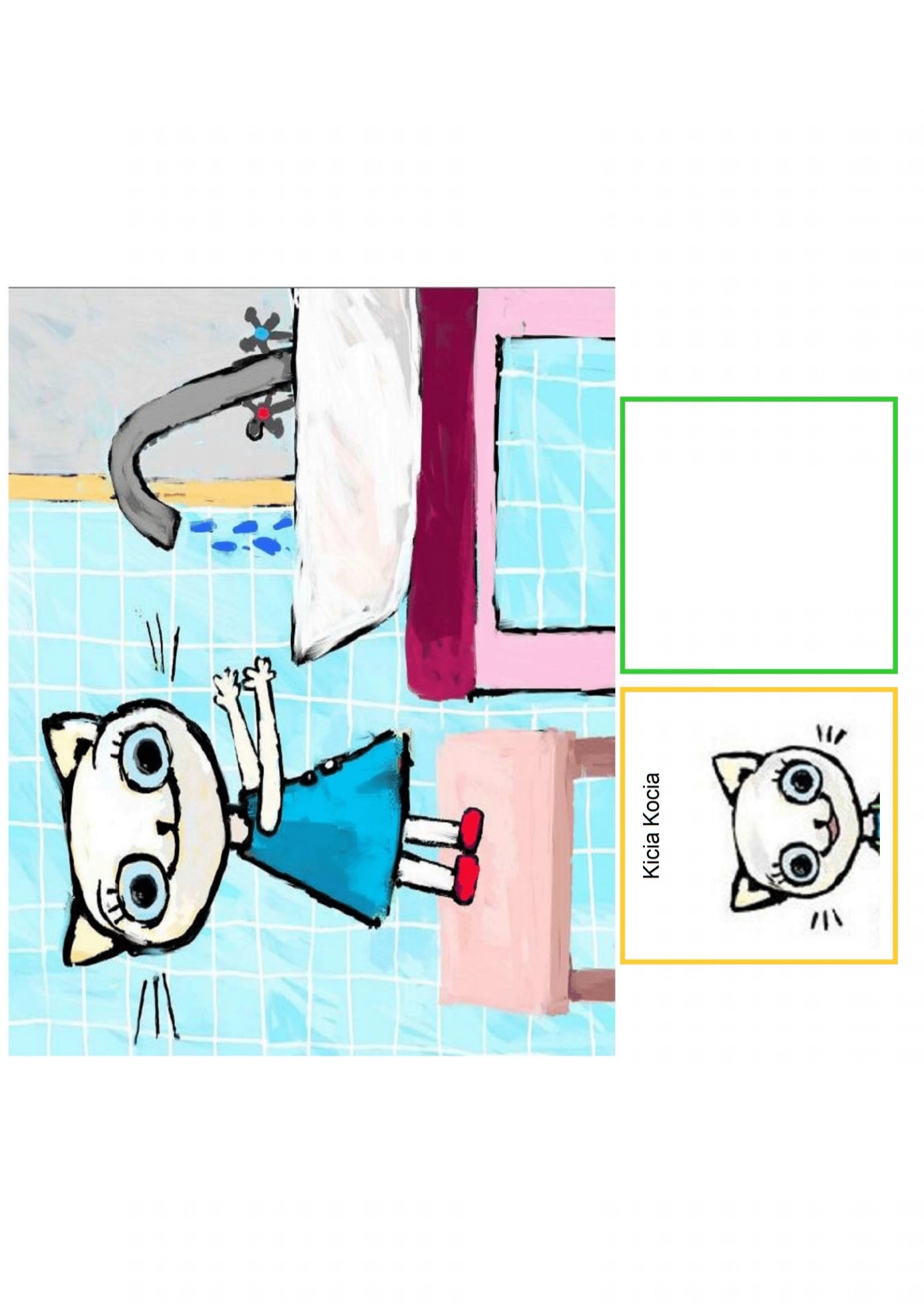 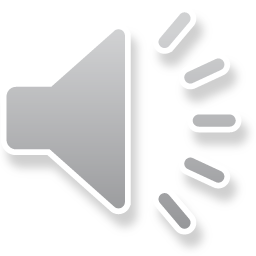 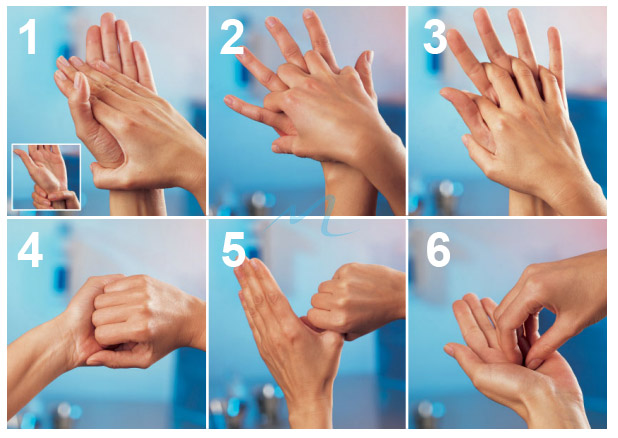 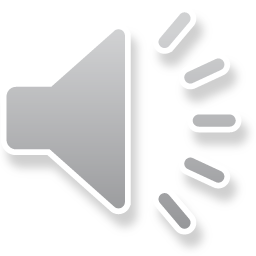 KONIEC
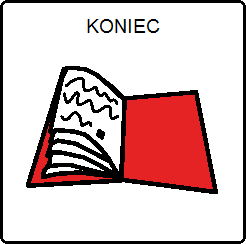 OPRACOWAŁA: AGNIESZKA KOTARBA
RYSUNKI I FOTOGRAFIE POCHODZĄ Z ZASOBÓW INTERNETOWYCH
PIOSENKA ŚPIEWAJĄCE BRZDĄCE „MYJĘ RĘCE” Z KANAŁU YOU TUBE